Проект 
«Ярмарка» 
по ознакомлению детей с мордовским 
фольклором

Разработала
воспитатель: 
Мотина В.А.
Тип проекта: творческий, среднесрочный (3 месяца) 
       
         В реализации проекта принимают участие дети подготовительной  группы, педагоги групп, родители.    Знакомство с фольклором нужно начинать в дошкольном возрасте,  так как маленькие дети быстрее и активнее впитывают новый, интересный, полезный для них материал.
Актуальность проекта:
       «Фольклор создается всеми для всех и в рамках многовековых традиций. Во всем, что делает народ, - единые представления о красоте. Здесь нет разноречий. Единство представлений о красоте создавало единство стиля, и то, как броней, защищало народное искусство от безвкусицы». Д.С.Лихачев
       Поэтому фольклор всегда самобытен и современен. Именно по этой причине он, помимо воспитательной функции, несет еще и познавательную и речевую.
        Проблема: отсутствие системных знаний об обычаях и традициях своей национальной культуры.
Цель:
     Приобщить детей к мордовскому фольклору, увлечь народным сюжетом.
 
     Задачи:
  1.Формировать системы знаний о мордовских народных традициях, о проведении ярмарочных гуляний.
  2.Знакомство с традиционными героями ярмарок (скоморохами).
  3.Воспитание интереса и любви к мордовской национальной культуре, народному творчеству, обычаям, традициям, обрядам.
  4.Привлечь родителей к участию в празднике.
  5.Закреплять знания русских и мордовских народных песен.
Предварительная работа:
      1. Подбор и изучение методической и художественной литературы по данной теме.
     2. Подбор музыкального сопровождения для проведения занятия.
      3.Довести до сведения родителей важность этой проблемы и привлечь на участие проекта.
   4.Обогащение предметно-развивающей среды в группе. (мини-музей, куклы в национальных костюмах)
    5.Разучивание закличек , потешек, загадок.
Для реализации проекта был разработан план мероприятий по образовательным областям:
    1. Социально-коммуникативное развитие:
    Дидактические игры, беседы, загадки

    2.Познавательное развитие:
    ФЭМП  развивающие игры «Посчитай сколько?» «Знакомство с цифрой 10 и числом 10.», конструирование различных построек и обыгрывание их.

  3.Речевое развитие:
    Чтение стихотворений, рассказов и сказок по данной теме.
4. Художественно-эстетическое развитие :
   
 Рисование и поделки по  теме: 
«Осенние дары»
 Аппликация «Кукла-веснянка»
 Рисование: 
«Ярмарка глазами детей» 
 Разучивание песенок, танцев.
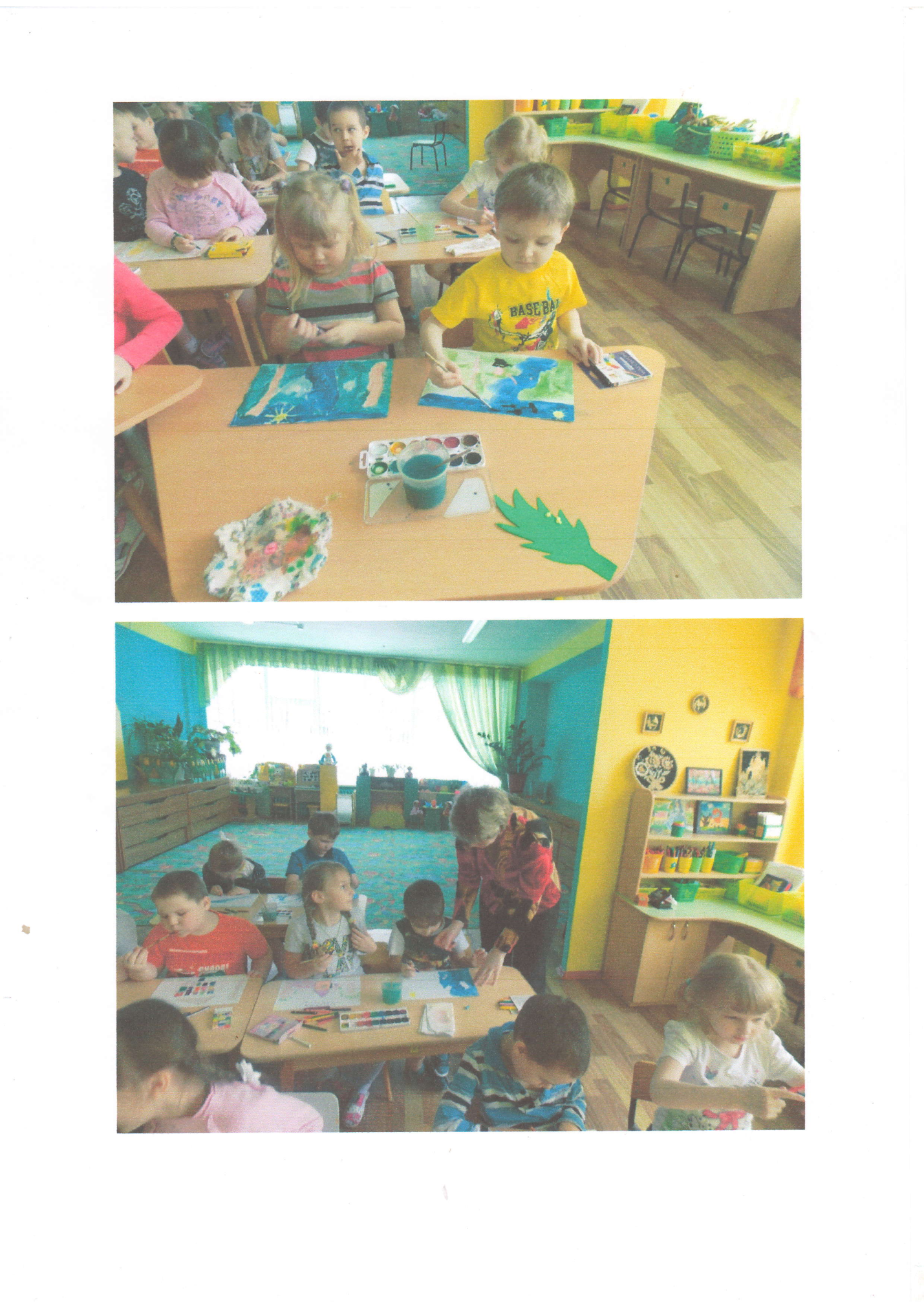 5.Физическое развитие:
     Разучивание  хороводных  и  подвижных  игр «Платки»,«Гонки на лошадях», «Карусель», «У медведя во бору», «Славная картошка!», «Перетяни канат», физкультминутки. 
     Здоровый образ жизни: закрепление  правил      гигиены и здоровой пищи
Результаты проекта. 
     
    1. Пополнена детская литература по ознакомлению детей с мордовским народным фольклором.
    
 2. Пополнена методическая литература по ознакомлению дошкольников с мордовским народным фольклором.
     
3. В группе  созданы условия для ознакомления детей с мордовским народным фольклором.
  
 4. Пополнена методическая копилка по оказанию профессиональной помощи воспитателям, родителям по вопросам ознакомления детей дошкольного возраста с устным творчеством мордовского народа.
 
 5.Раскрыты незабываемые образы фольклорных произведений, выразительность и меткость языка, красота художественного слова.
     
6. Положительная динамика развития восприятия и усвоение  устного творчества мордовского народа, с последующим применением его в практической жизни.
 Проект вызвал интерес к родной истории, к наследию и традициям своего народа.